ビュースポットおおさかウォーキングマップ
（守口市・大東市・門真市）
アスマイル
チェックイン地点
守口駅
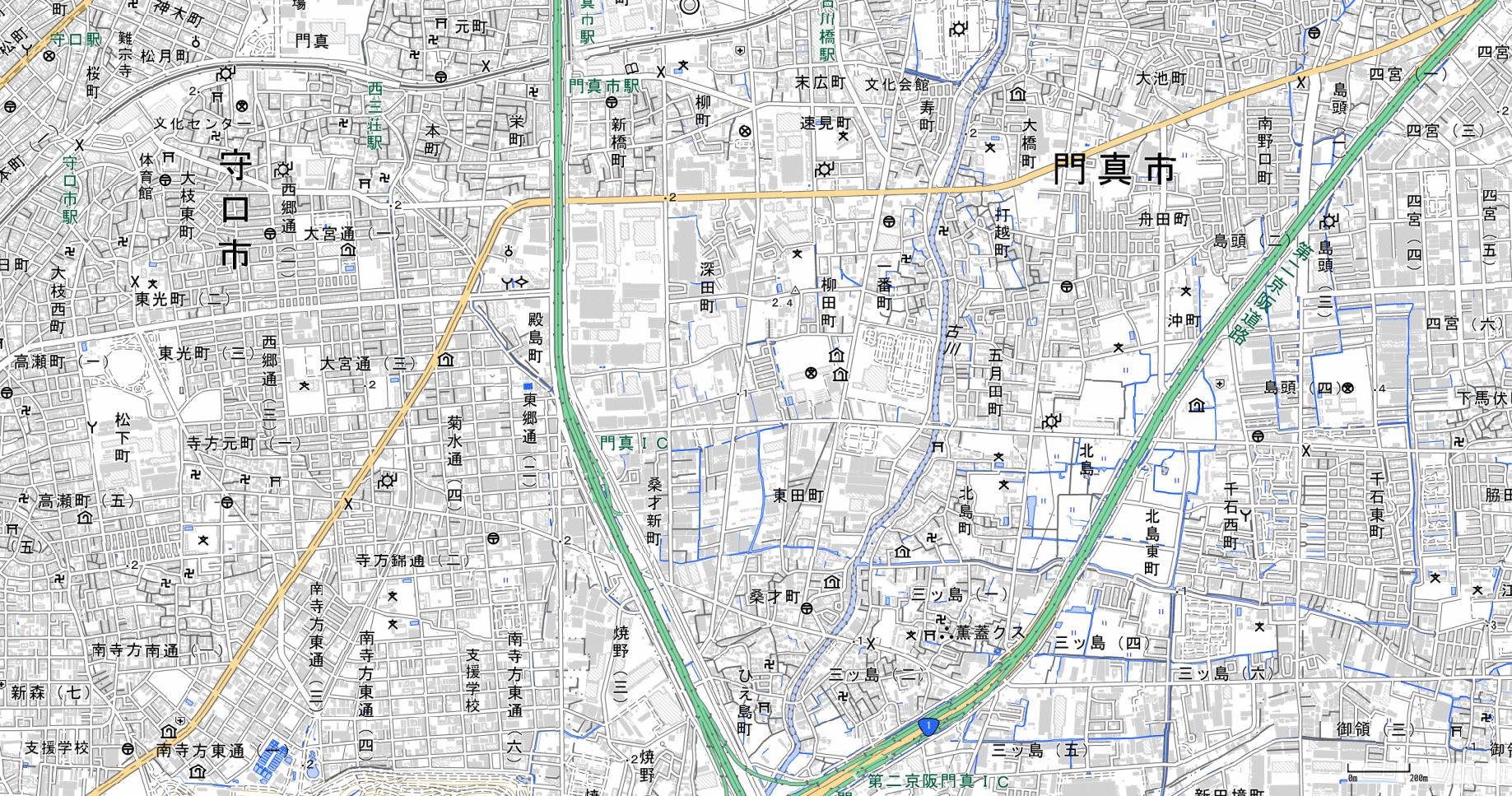 推奨ウォーキング
コース
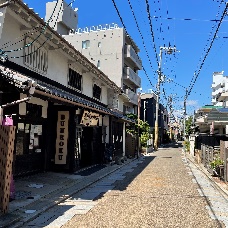 守口市駅
チェックイン地点 ２
砂子水路
側道
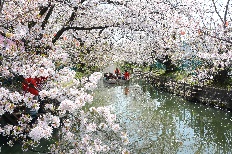 チェックイン地点 ３
京街道
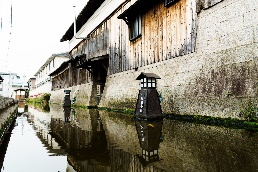 チェックイン地点 １
門真南駅
御領橋
周辺